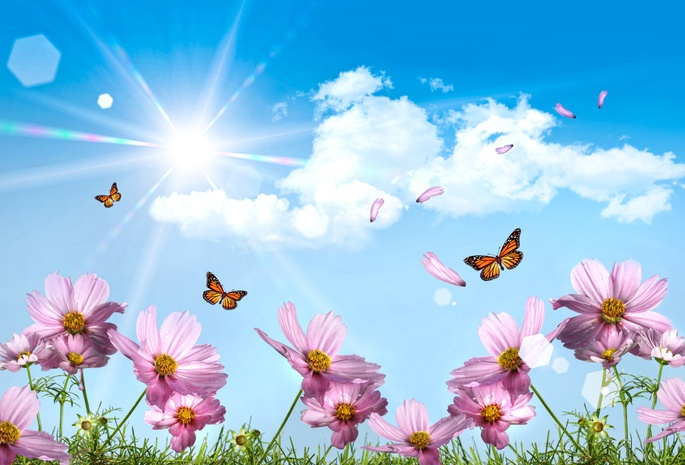 «Путешествие
 мышонка Шуши»
Автоматизация звука Ш 
в слогах, словах,
фразах
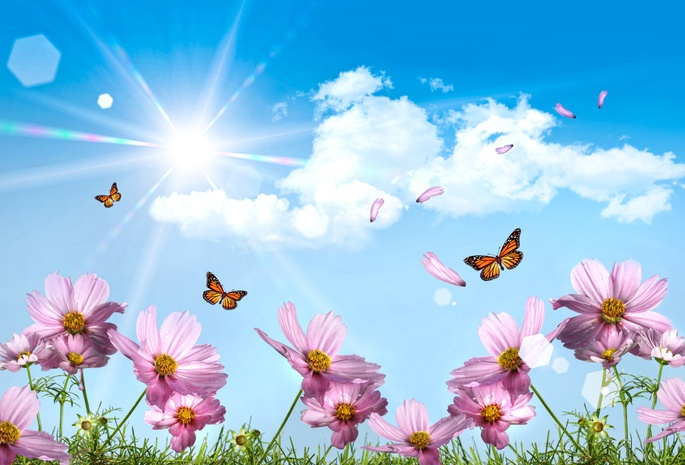 Я мышонок Шуша, я иду искать мою сестренку Машу.
Помогите мне ее найти.
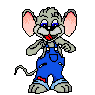 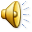 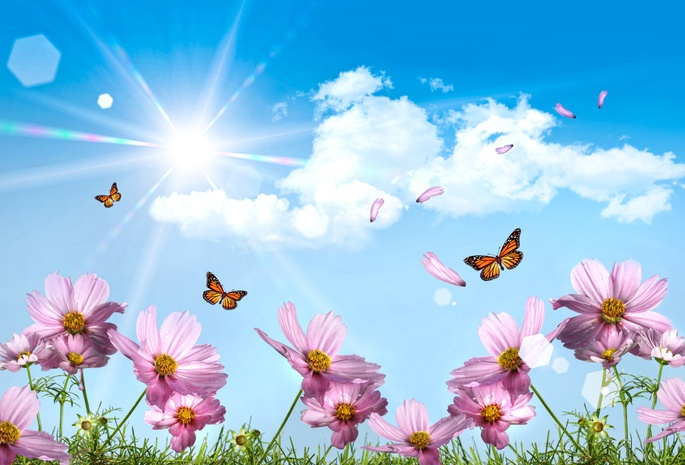 Надуем воздушный шар
 и отправимся в полет.
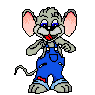 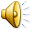 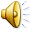 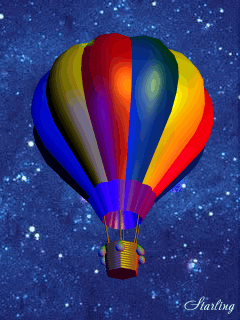 Дыхательная гимнастика.
Вдох носом и выдох ртом, надуем шар.
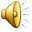 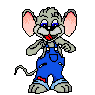 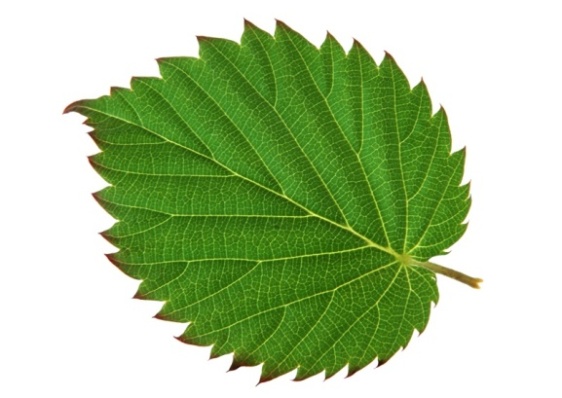 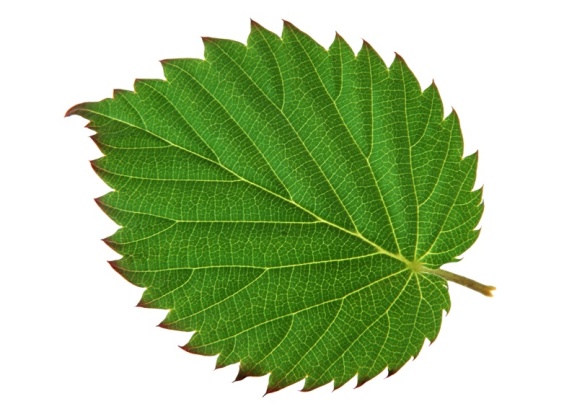 ши
шу
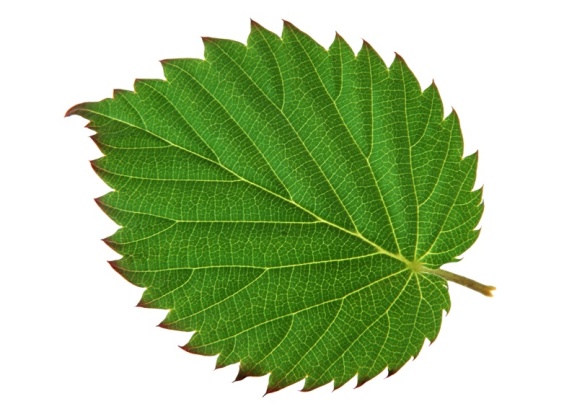 шо
Как шелестят листья.
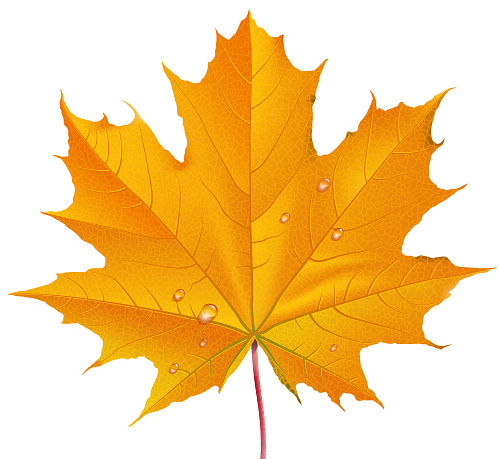 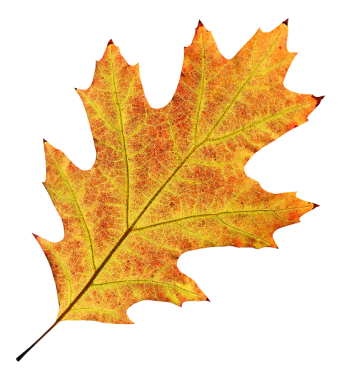 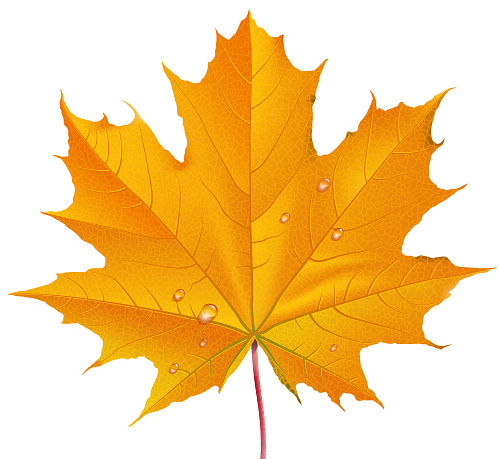 ош
шта
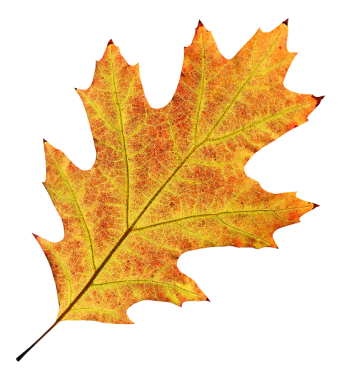 шка
аш
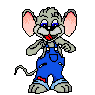 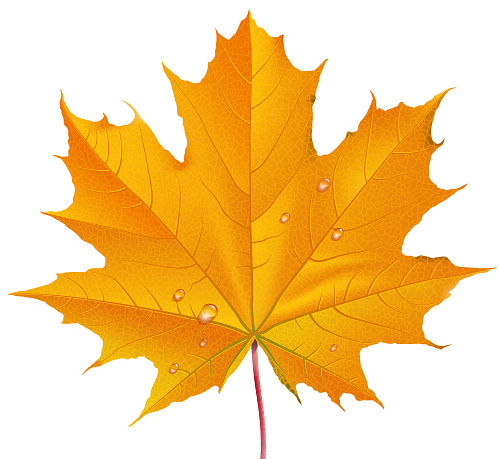 уш
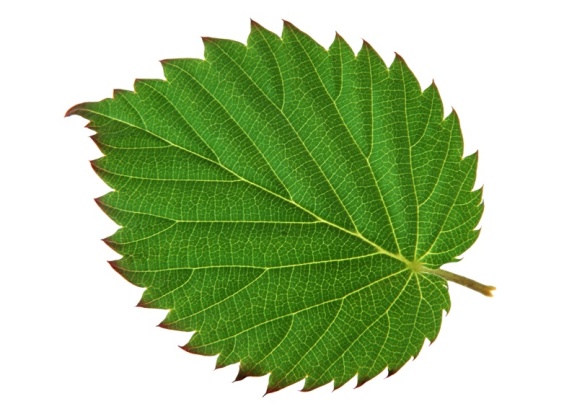 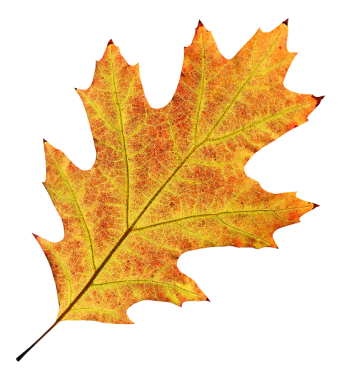 шна
ша
ПОЛУЧИЛСЯ ЛИСТОПАД!
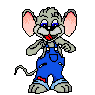 Идем дальше.Построим мостик через речку.
Называй картинки на досточках.
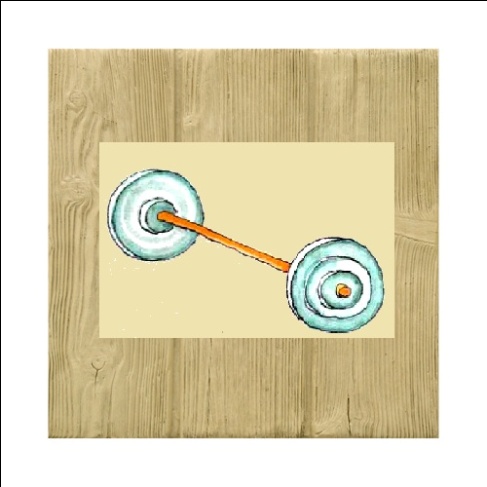 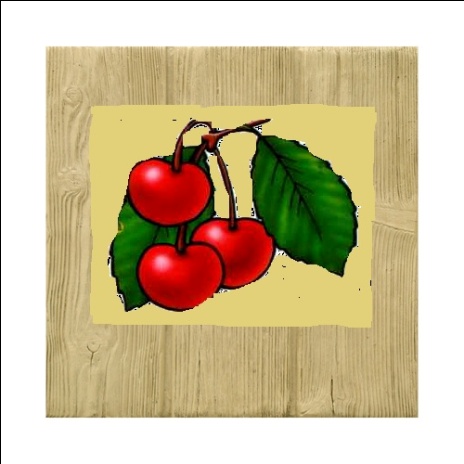 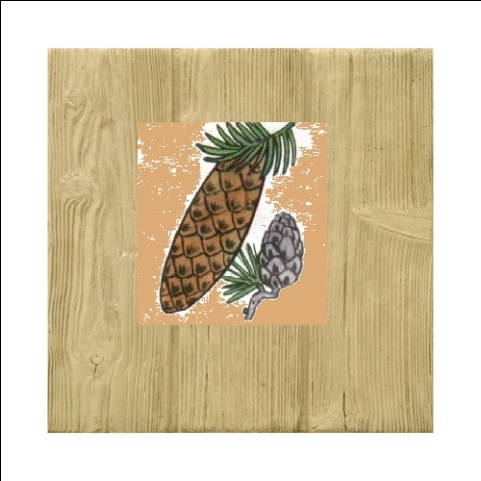 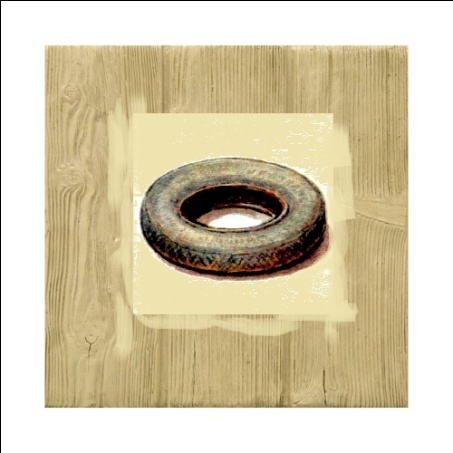 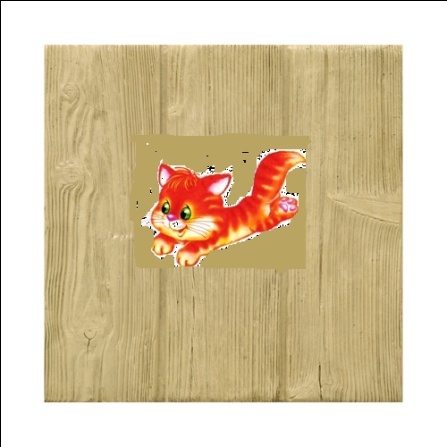 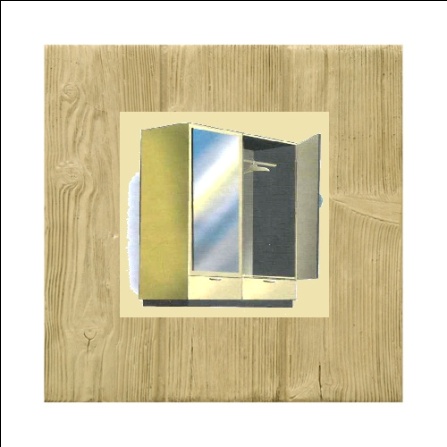 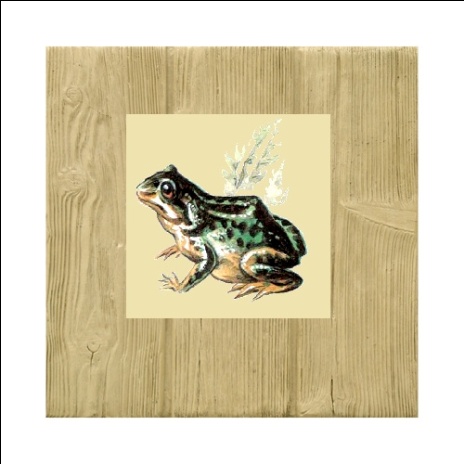 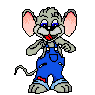 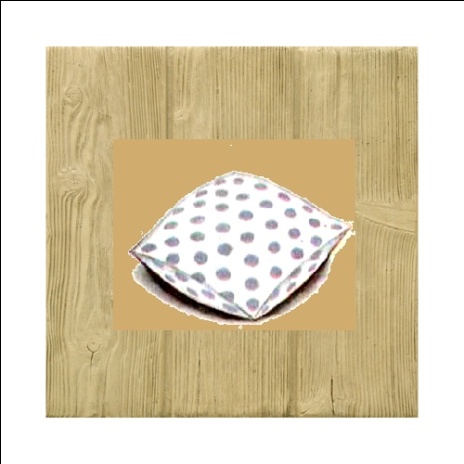 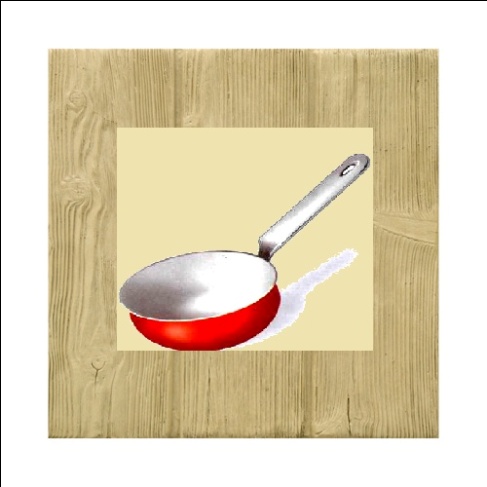 Молодцы,
Идем дальше.
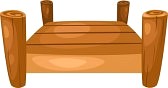 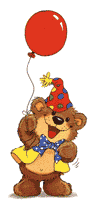 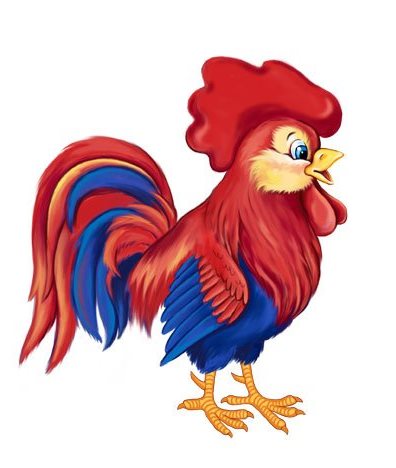 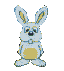 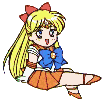 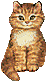 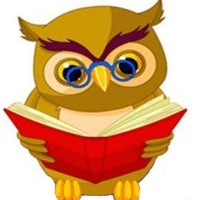 Поможем сесть в поезд друзьям,
билеты есть у того, у кого в слове есть звук Ш.
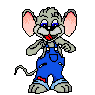 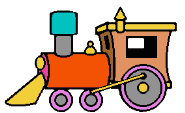 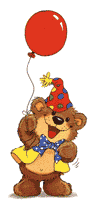 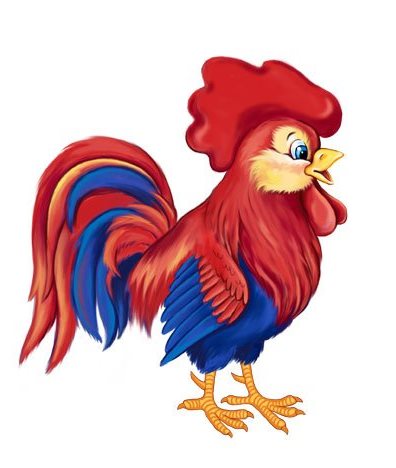 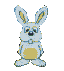 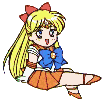 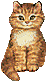 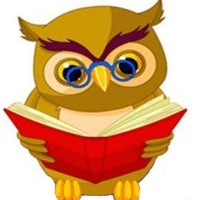 Поможем сесть в поезд друзьям,
Билеты есть у того, у кого в слове есть звук Ш.
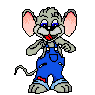 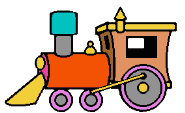 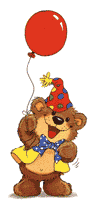 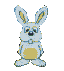 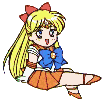 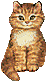 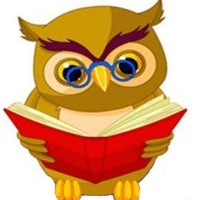 Поможем сесть в поезд друзьям,
Билеты есть у того, у кого в слове есть звук Ш.
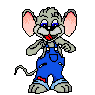 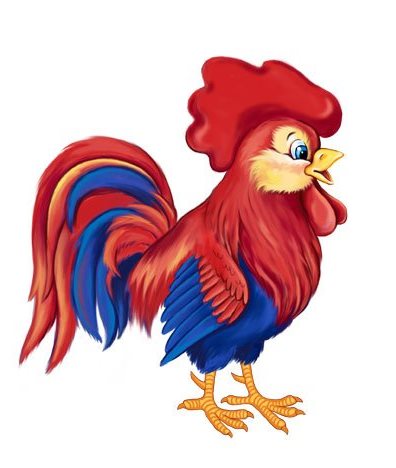 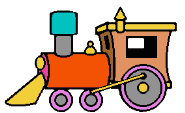 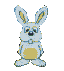 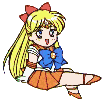 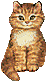 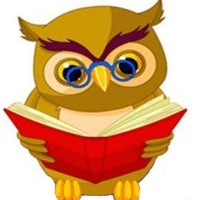 Поможем сесть в поезд друзьям,
Билеты есть у того, у кого в слове есть звук Ш.
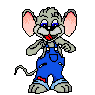 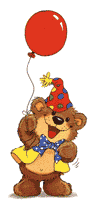 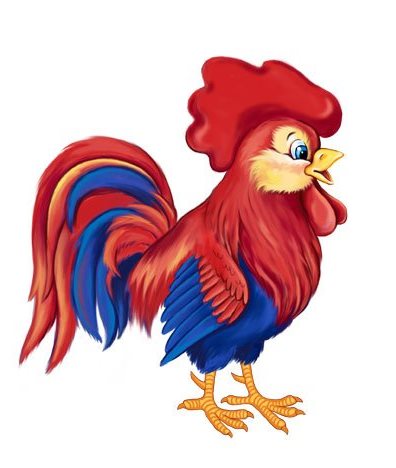 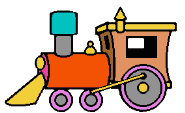 Шуша нарисовал картинки для своей сестренке, но что он забыл дорисовать.
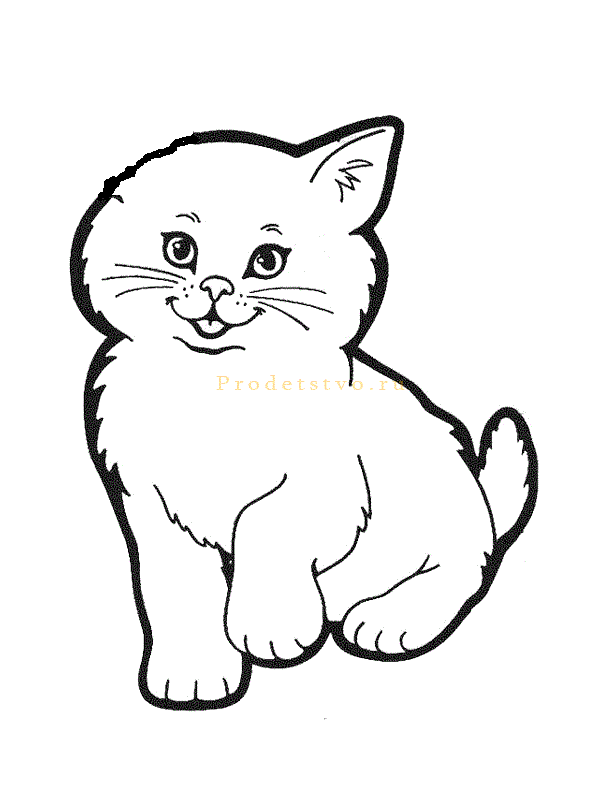 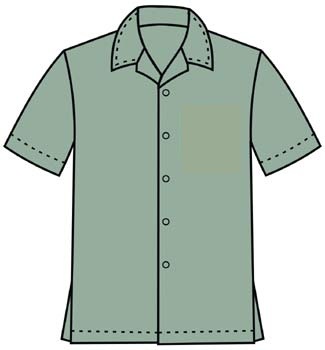 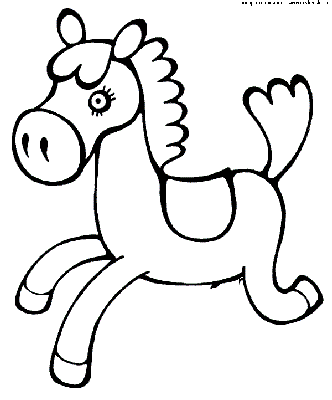 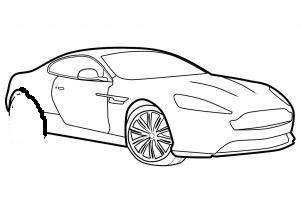 Шуша нарисовал картинки для своей сестренке, но что он забыл дорисовать.
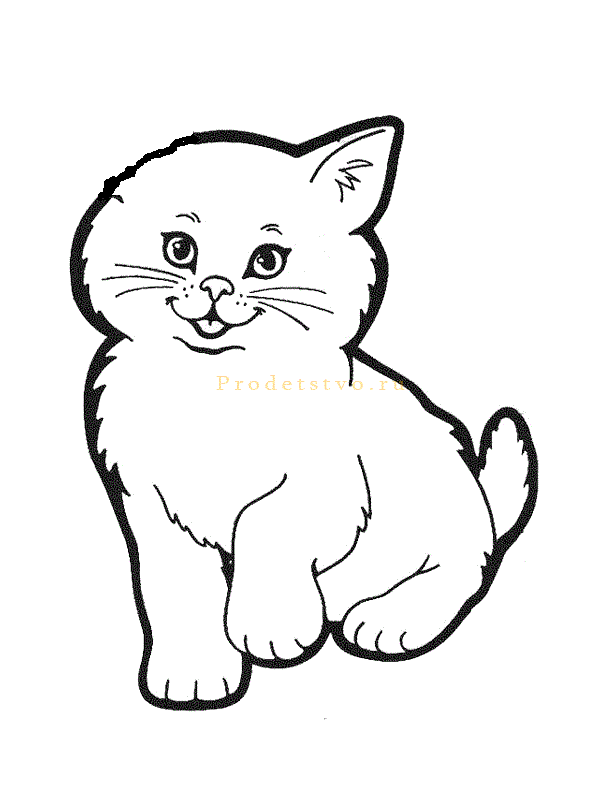 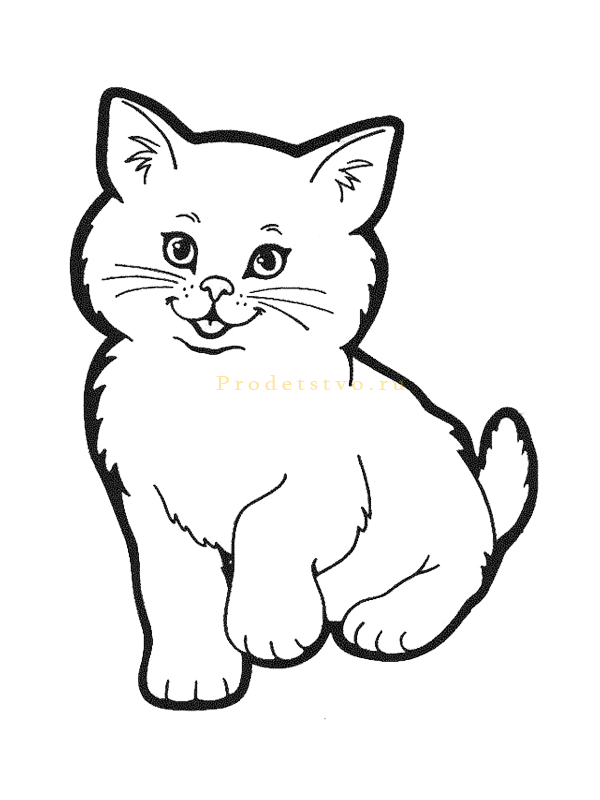 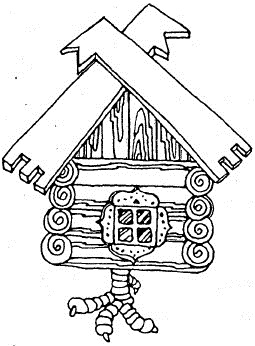 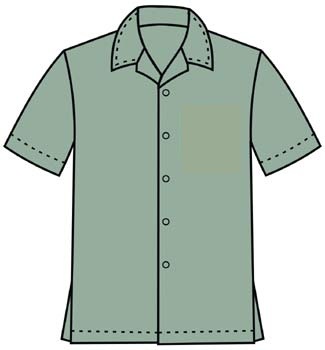 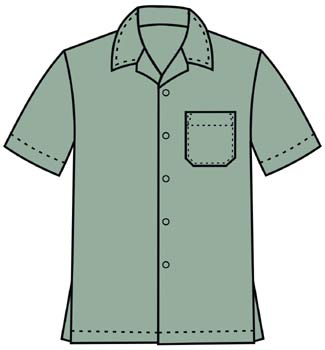 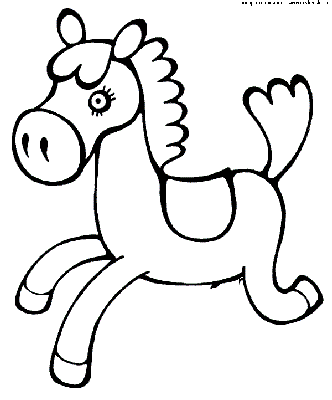 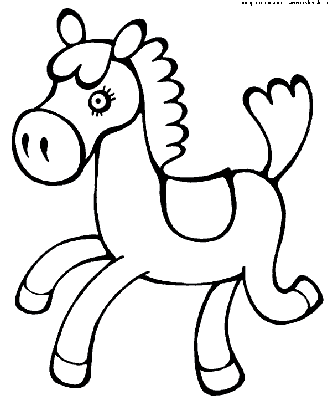 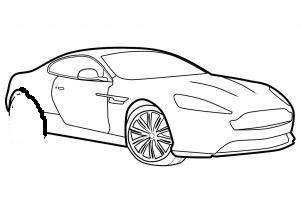 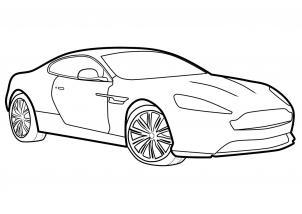 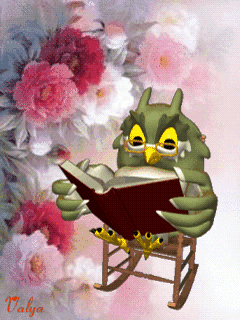 Спросим у совы дорогу,
 ответим на ее вопросы.
«Четвертый лишний»
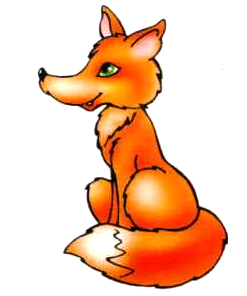 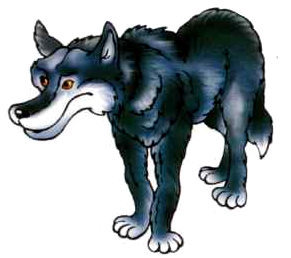 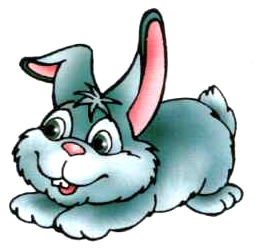 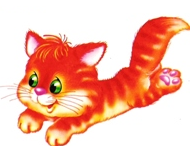 «Четвертый лишний»
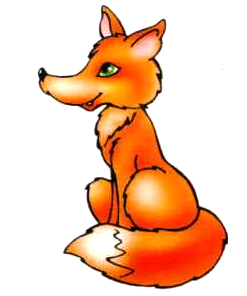 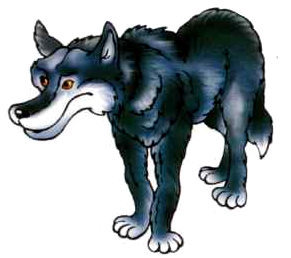 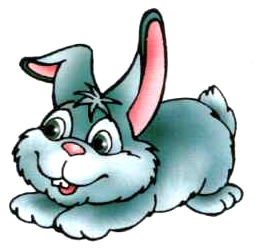 Что лишнее?
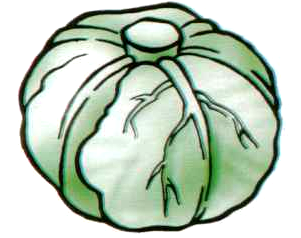 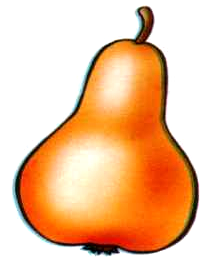 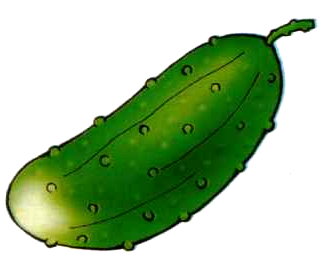 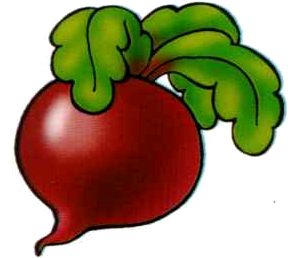 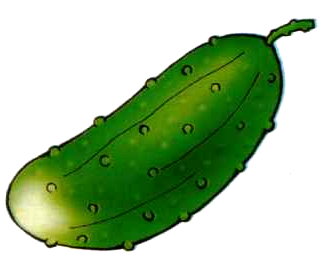 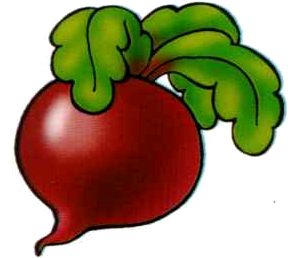 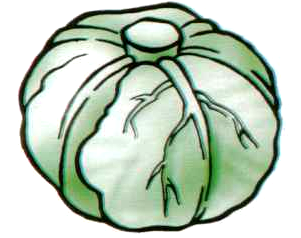 Наконец- то я нашел сестру. Спасибо за помощь!!!